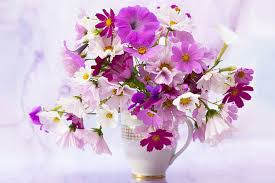 Gėlės
BLOMSTER
SNIEGUOLĖ
SNØKLOKKE
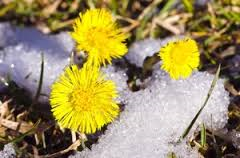 ŠALPUSNIS

HESTEHOV
KROKAS
KROKUS
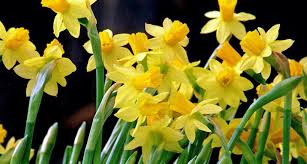 NARCIZAS
NARSISS
ŽIBUTĖ
BLÅVEIS
KIAULPIENĖ
LØVETANN
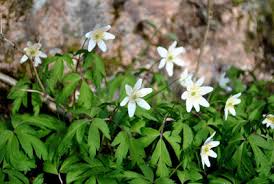 PLUKĖ

HVITVEIS
NEUŽMIRŠTUOLĖ
FORGLEMMEGEI
TULPĖ
TULIPAN
NAŠLAITĖ
STEMORSBLOMST
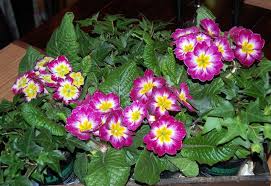 RAKTAŽOLĖ

PRIMULA
AGUONA
VALMUE
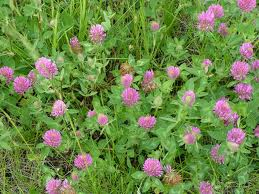 DOBILAS
KLØVER
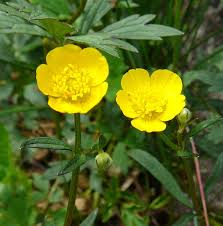 VĖDRYNAS
SMØRBLOMST (ENGSOLEIE)
VIRŽIS
LYNG
RAMUNĖ
PRESTEKRAGE
ALYVA
SYRIN
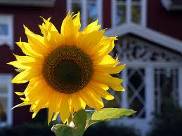 SAULĖGRĄŽA
SOLSIKKE
VANDENS LELIJA
VANNLILJE
BIJŪNAS
PEON
PAKALNUTĖ
LILJEKONVALL
PELARGONIJA
PELARGONIA